A Guide to Corporate Gifting in India: Customs and Best Practices
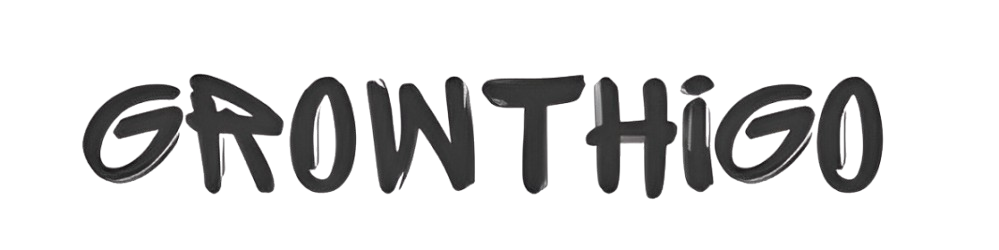 https://growthigo.com/
Corporate gifting is one of the traditions that are highly valued in India signifying the regards, thankfulness or good wishes, etc. in business bridge. However, since businesses strive to extend their relations and show their appreciation, corporate gifts India have grown to be more than mere tokens of thank you; they are as much as appealing products which are selected to create an impact that is remembered.
Therefore, the research proposal is titled defining corporate gifting culture in India.
In India corporate gift has a cultural influence, particularly during festivals such as Diwali, Eid, Christmas and any other corporate achievements. Gift giving is actually regarded as an act of continuing the previous ‘hosting’ behavior and maintaining goodwill in the business world in India. It’s usually a case of searching for good gifts to bring out, to express appreciation without having to overdo it; moderation and functionality rule the roost.
Corporate Gift Boxes: An Ideal Choice
Client gifts have been taken to new levels to enable an organization present a variety of gifts in one package, popularly known as the corporate gift boxes. Baskets can contain anything from luxury chocolates and premium food hampers to imported foods as well as writing instruments and other corporate logo-embellished products. These boxes come as standard and can be personalized to suit the company’s requirements assuming they want to incorporate the company’s logo to create a novelty unboxing experience for the client or the employee.
Sections of Choosing the Best Corporate Gifts
To be able to choose the best corporate gifts then you have to understand the choice of the recipients. Getting quality items for gifts is always recommended but not so far from the truth that people should also personalize them. But in India, using something that represents the culture and effect of the receiver of the gift makes it more special. Accessorizing such gifts with personalized handmade crafts, exclusiveorial notebooks, or globe friendly products may just be perfect for them.
Where to look for Corporate Gifting Companies in Pune and Beyond
Whether it’s corporate gifting companies in Pune and other major cities that are offering you multiple choices and customization options, the experts are always ready to serve you. These companies know the local business culture, and they know how to pick the right gift to customers. Those they work with supply bespoke gifting solutions that take the stress out of the process and ensures each gift represents your brand values.
Corporate Gifting: Building Strong Relationships in Business
To sum up, gifting for businesses in India is a great way to keep business relationships intact, gratitude and celebrating of shared wins. Thoughtful and culturally mindful gifting sent whether it’s corporate gift boxes on corporate gifting companies in Pune or not has a long term impact.
Contact us
   
Curated Selection: Explore a wide variety of corporate gifts designed for clients and employees, offering thoughtful and meaningful selections for every occasion.
Customization Options: Personalize your gifts with branding and messaging options, creating memorable experiences that strengthen client and employee relationships.

 https://growthigo.com/ 

Office No – 703, ANP Landmark, Sr. no. 89, Bhumkar Chowk,Hinjawadi – Wakad Rd, Pune, Maharashtra 411057

 Phone : 7709280369
 Email: Bhavesh@growthwayadvertising.com